Presentation  about PC , and it`s hardwer
Prepared by Stefan Vukmanovic
Prof. Bojana Brajovic
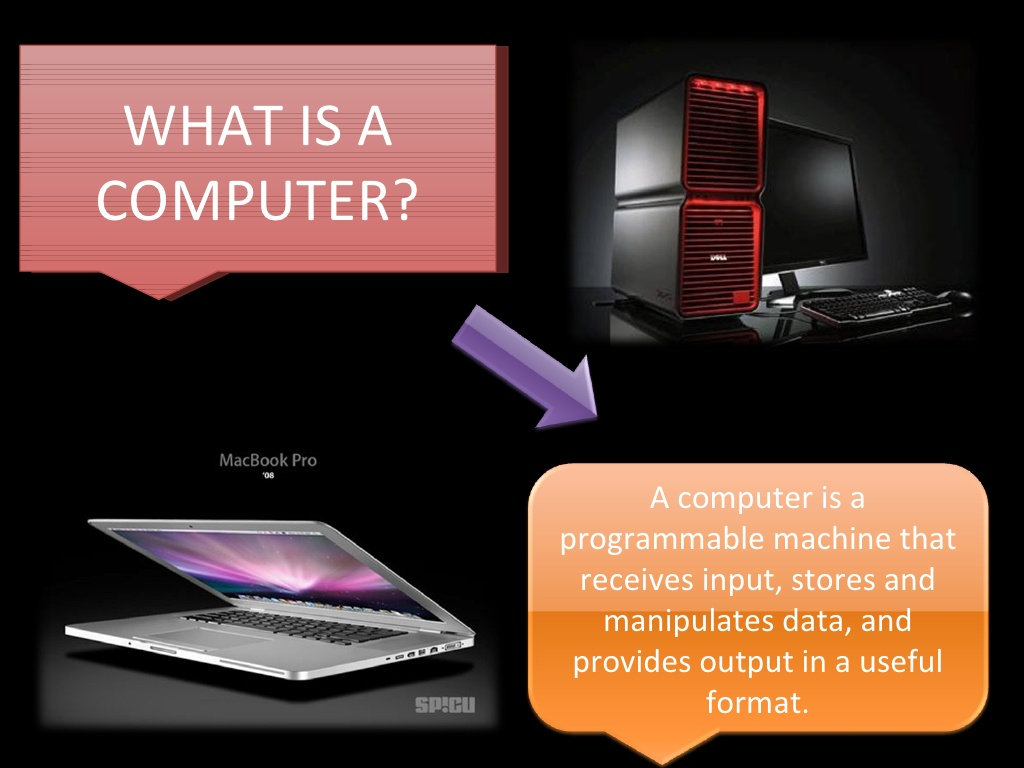 CPU(central procesing unit)
The CPU is like the brain of the computer because it controls all of computers actions and comands,like a human brain

CPU stans for central processing unit.
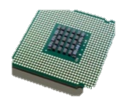 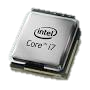 CPU
CPU stands for central proccessing unit and can have multiple speeds in witch it controls the computer,sthese speeds are
1,8 Ghz and 4 Ghz
CPU`s can have different cores, these ate:
The multi core, dual cote and single core
RAM(random access memory)
Ram allows the computer to do multiple things at once meaning the mor RAM the computer has the more things the computer can do at one time
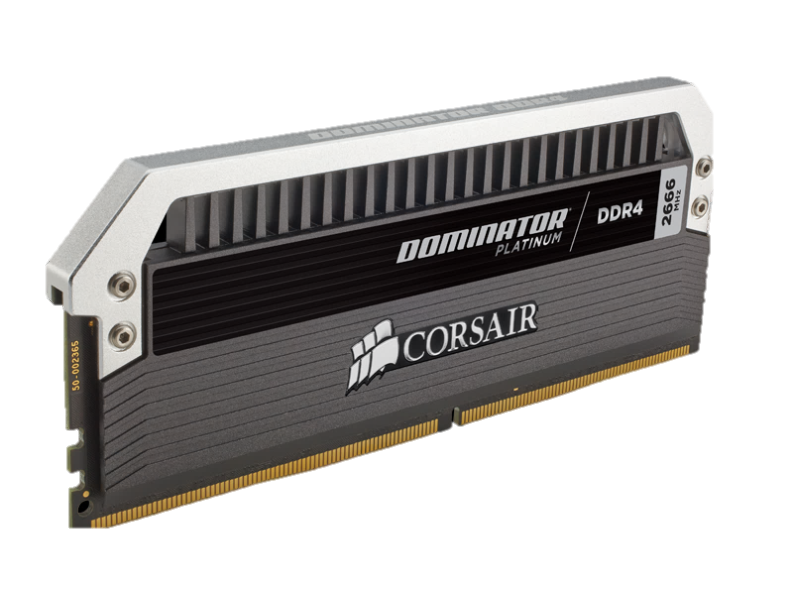 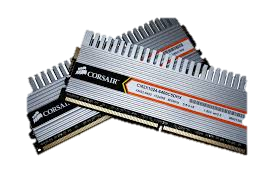 RAM or random access memory comes in different types such as
SDRAM

DDR (double data rate SDRAM)

Rambus DRAM(RDRAM)

Rambus DRAM (RDRAM)


DRAM comes in two major factors which are DIMMs and RIMMs
HARD DRIVE
HDD stands for hard disk drive and is the memory of the computer this is wehere everything you save is stored and is the largest amount of memory in the computer
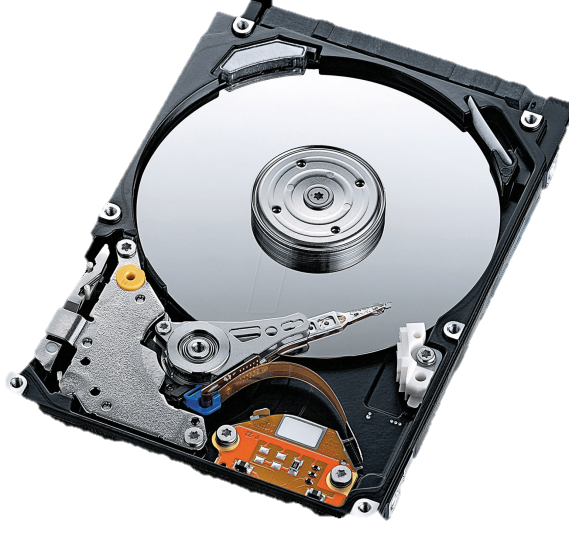 HARD DRIVE
there are a few different types of storage devices: solid state drive
SCSI
PATA
SATA
you can have either an internal or an external harddrive.
HARD DRIVES PATA hard drives are connected by PATA cables and are now stating to be replaced by SATA.SATA hard drives are 7200-RPM and are connected using a thinner, SATA cable.SCSI hard drives are connected with a SCSI cable which can be either 50-pin, 68-pin or 80-pin and can connect to a wider range of devices solid state drives give a faster performance thanothers and have no moving parts so are more reliable.
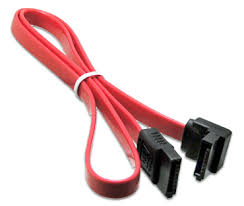 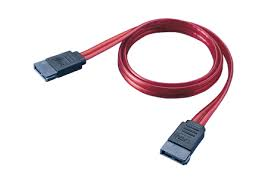 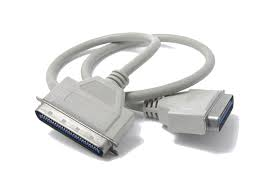 The different ty pes of adapter cards ate
Graphic card 
Audio card
NIC
Wireless NIC
TV tuner cards
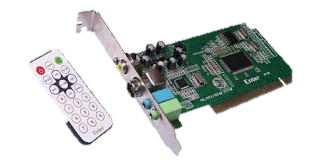 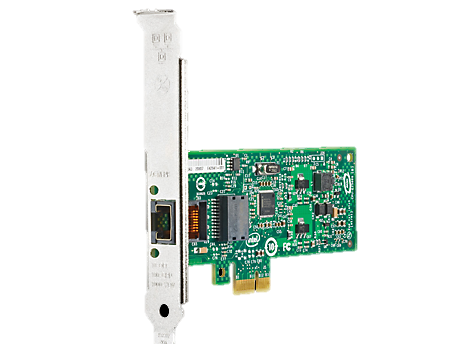 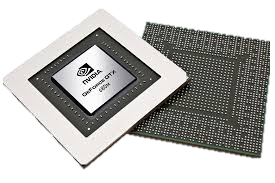 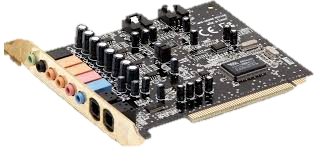 iNPUT DEVICES
keyboard: allows you to type out letters and words on the computer, can be used to send e-mails.
mouse: is used to navigate a pointer around the computer monitor, to select things
webcam: allows you to ﬁlm or record yourself orthings around you using an either internal or external webcam, can be used to video call
microphone: allows you to record yourself talking or singing etc, can be used for speech making/ phonecalls
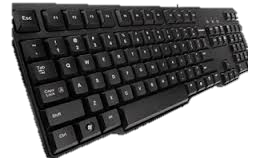 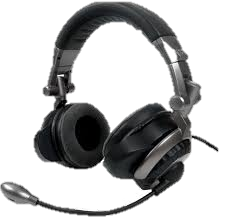 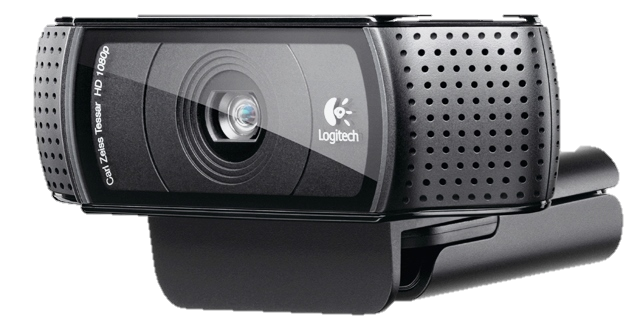 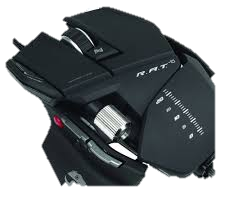 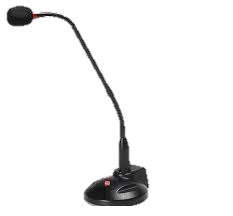 OUTPUT DEVICES
printer: can be used to print out images or letters etc.in colour or black and white
monitor: used to view what you are doing on thecomputer. (screen.)
projector: can be used to project images or what you are viewing on the monitor in a larger form or to anaudience.
speakers: are used to listen to recordings or sounds from your computer.
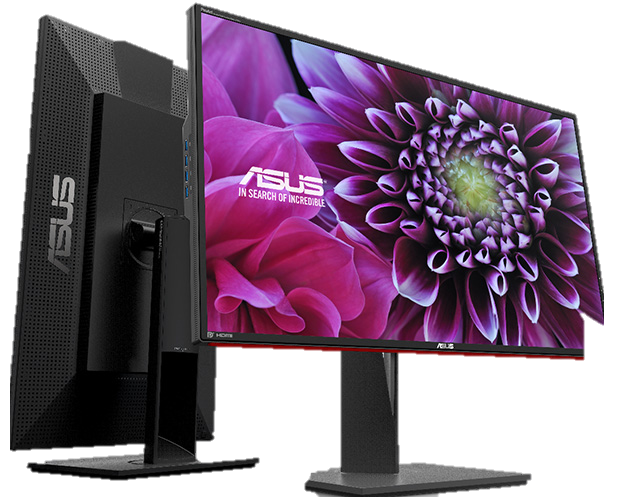 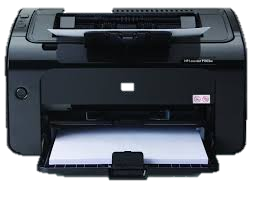 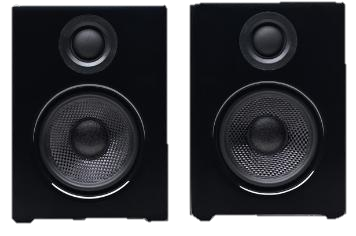 THE END........